Vybrané kapitoly z kulturálních studií





PhDr. Irena Reifová, Ph.D.
irena.reifova@fsv.cuni.cz
LS 2020/2021
3. KULTURAlismus Kulturálních studií: 
 studium publik
Strukturalismus a kulturalismus v KS

       Studium textů (textuální přístup) (strukturalismus) 

    Studium publik/uživatelů (auditoriální přístup) (kulturalismus)


Sociologické pojetí pojmů struktura a jednání (agency) – odvěká debata v sociologii (Durkheim – Giddens)

Struktura: nadindividuální sociální vzorce (instituce, normy, ideologie) - nelze si je vybrat - utlačivé, limitující, determinující - působí shora
Jednání (agency): motivovaný projev ze strany aktéra - působí zdola -  projev „svobodné“ vůle, aktivity
Inspirace, zdroje, předchůdci

Ranný kulturalismus v KS: každodennost, lived culture (Williams, Hoggart, Thompson)

Filozofie každodennosti: francouzští myslitelé
Henri Lefebvre: Critique of Everyday Life
Michel DeCerteau: The Practices of Everyday Life (strategie x taktiky)

Studium subkultur v KS: Subcultures Group v rámci CCCS – subkultury mládeže
rituály: Hall/Jefferson (Resistance through Rituals) ; Willis (Learning to Labour) ; Cohen (Subcultural Conflict and Working Class Comunity) – dělnická mládež
styl: Dick Hebdige (The Meaning of Style) – punková subkultura
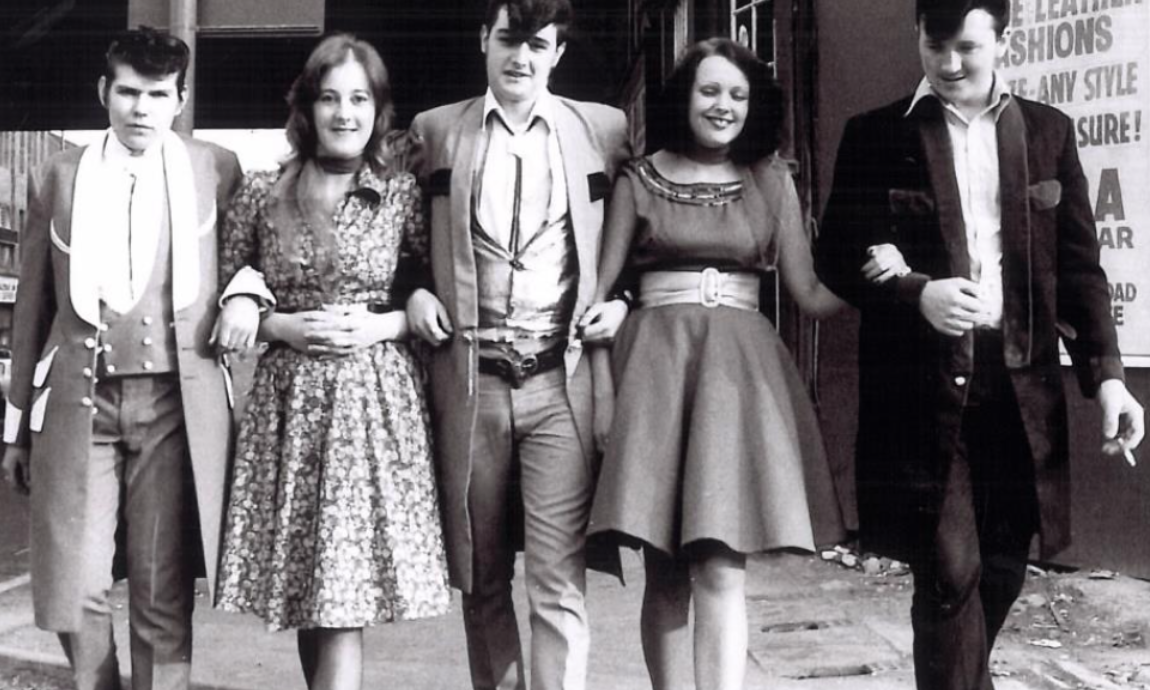 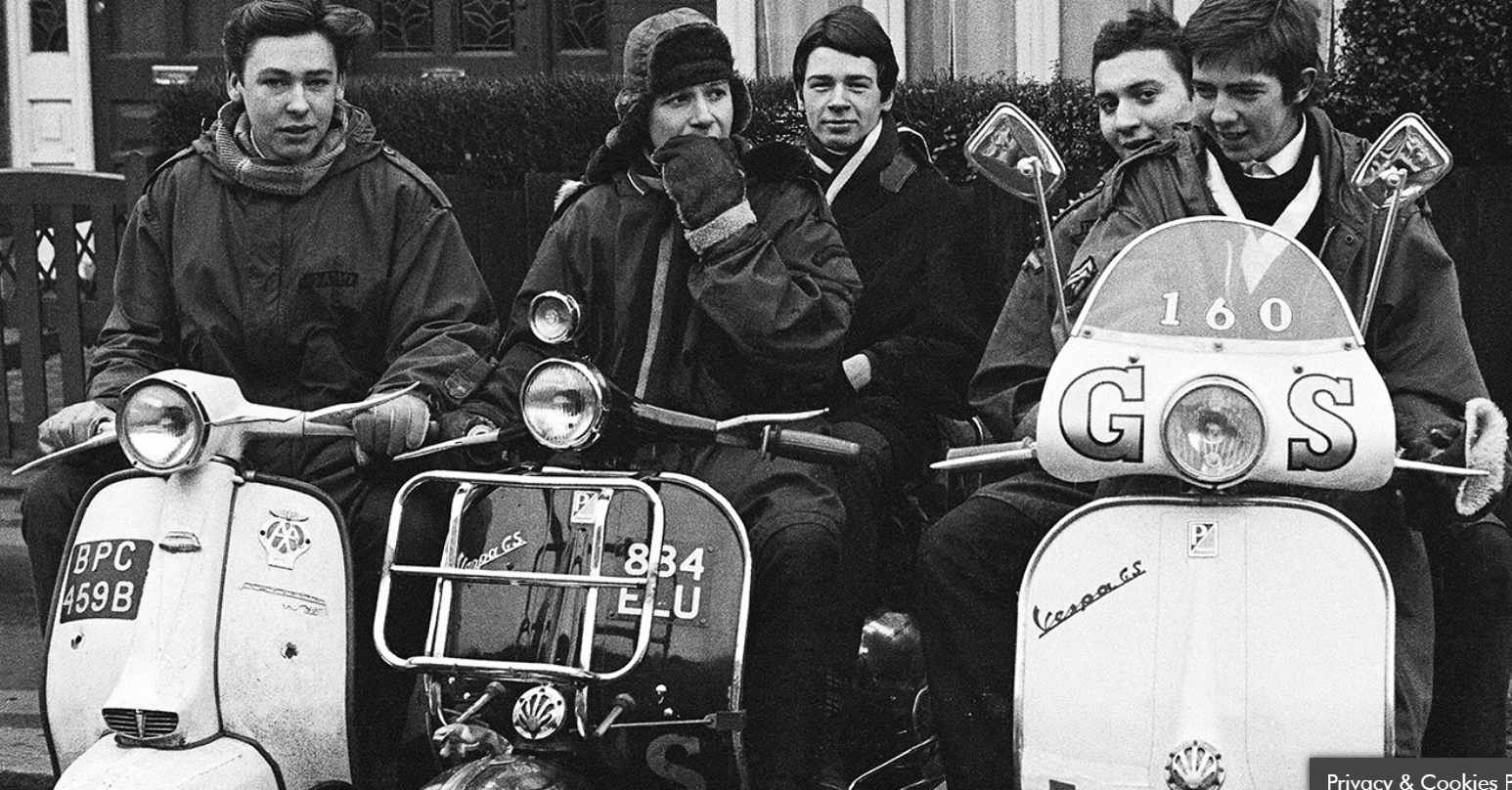 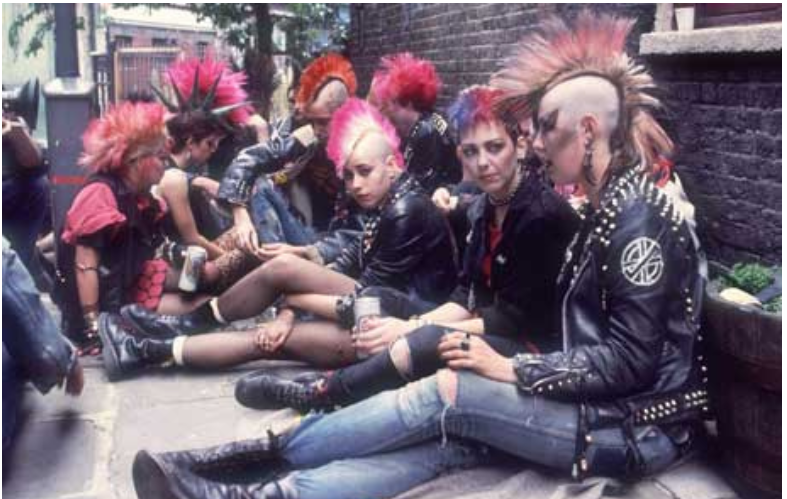 Koncept aktivního publika

Aktivní publikum: centrální pojem auditoriální analýzy KS

AP nepodléhá pasivně indoktrinaci ze strany masových médií a masové kultury

Význam se formuje jako výsledek setkání textu a čtenáře: apropriace, interpretace, translace

Vliv recepční estetiky (Kostnická škola): literární teorie (Hans Jaus, Wolfgang Isser) – literární dílo nabývá významu aktem recepce (místa nedourčenosti) x texty obsahují regulační struktury („vepsaný čtenář“, „horizont očekávání“ – paralela k „preferovanému čtení“)
Aktivní publika a john fiske 1.

Ztělesnění pojmu „aktivní publikum“

Znevažující kritika: 
romantizující, naivní, populistický, 
- odchod z akademické sféry – obchod se starožitnostmi
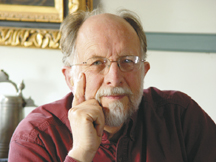 FISKE SE VRACÍ: po 2010
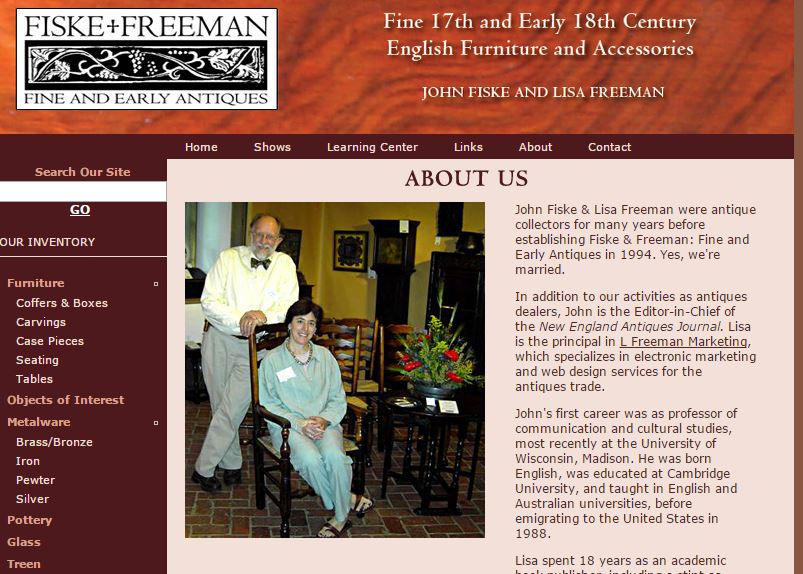 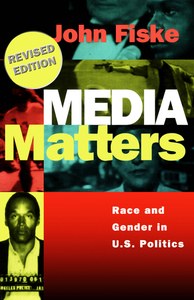 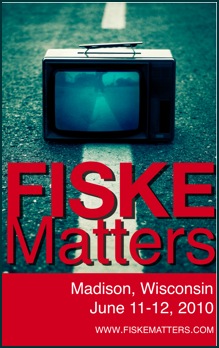 Aktivní publika a john fiske 2.


Publika populární kultury: PK jako komplex textů a jejich konzumace – polysémie jako podmínka popularity
Teorie masové kultury: populární produkt je oblíben u všech (masa) ze stejného důvodu (lowest common denominator
Polysémie populární kultury: populární produkt je oblíben heterogenními skupinami z různých důvodů
Aktivní užití textů populární kultury: významy, slasti, identity
Aktivní publika a john fiske 3.


Sémiotická demokracie: základní vlastnost televizní kultury – tvorba významů delegována na stranu diváků – v oblasti připisování významů je významná „vláda lidu“

Dvě ekonomiky: finanční (kapitál, přístup ke kapitálu omezen, nerovnost) x kulturní (významy, přístup k moci otevřen všem)

Exkorporace: inkorporace naruby - odstraňování odporu vtažením do systému x zcizení praktik dominantního diskurzu a využití k odporu
EXkorporace
Culture jamming: ironické přepracování původní korporátní kultury






                  Digitální protest na sociálních sítích
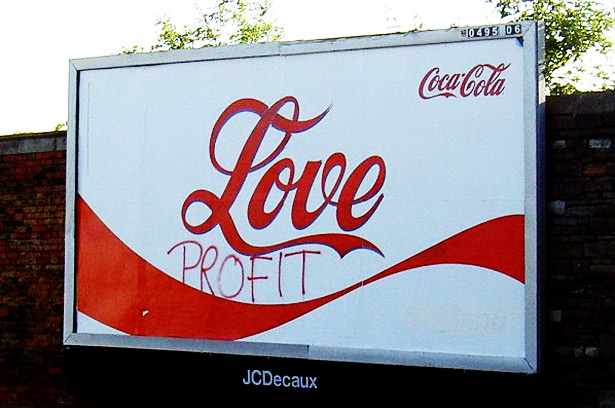 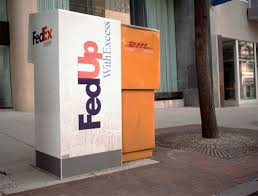 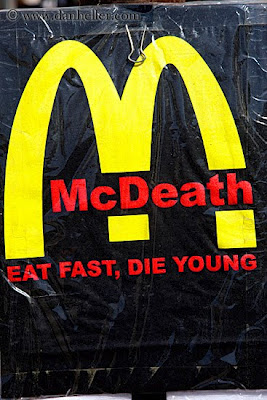 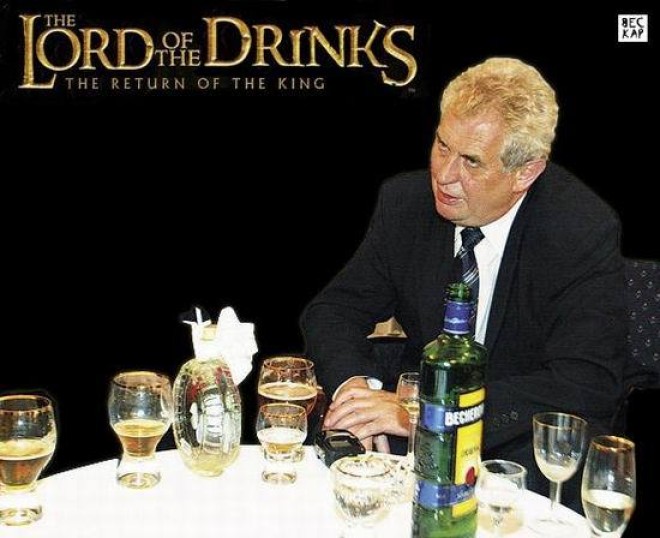 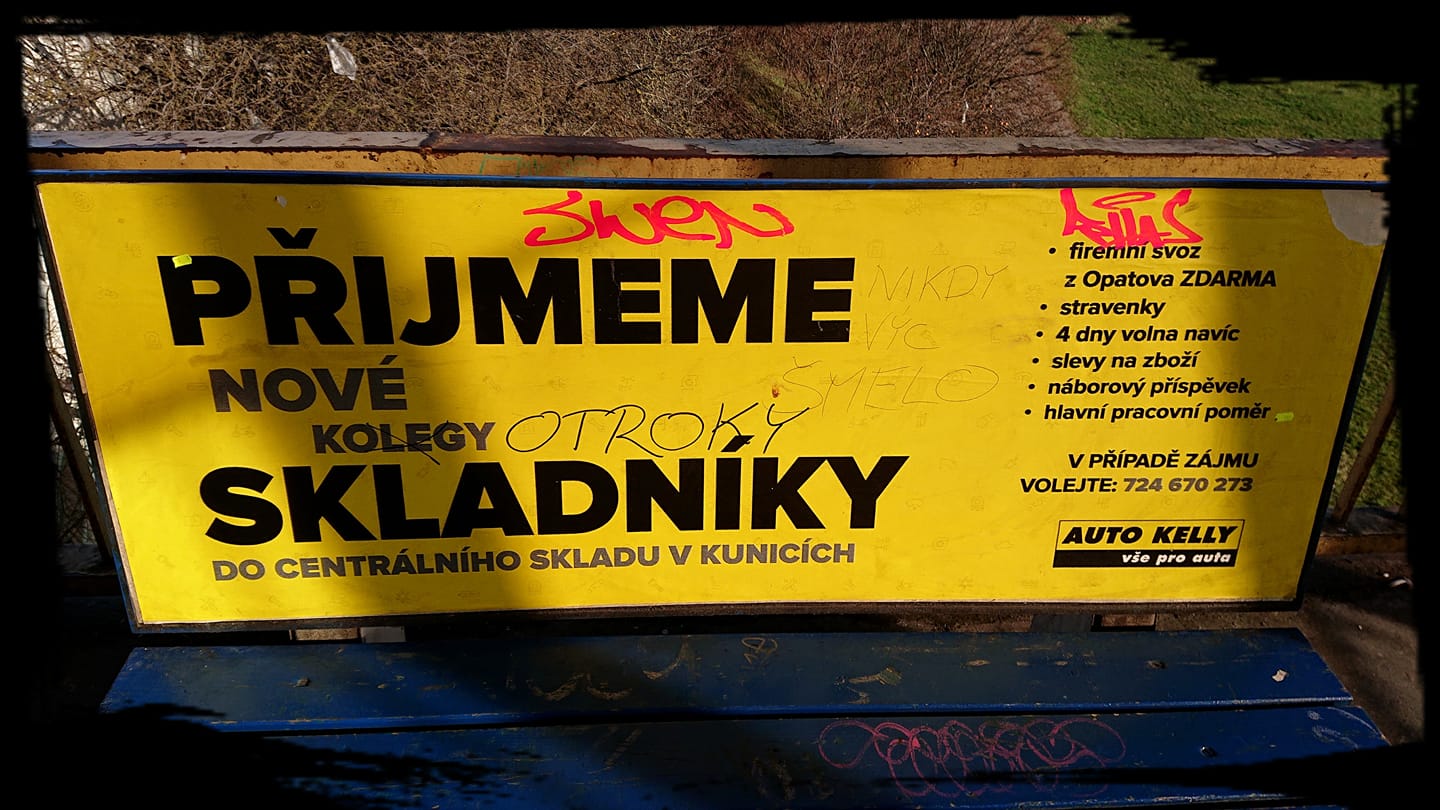 Dva druhy aktivity publik
Sémiotická 
aktivita 
(recepce)
Instrumentální aktivita
(sociální užití médií)
Sémiotická aktivita


David Morley, Charoltte Brunsdon/ Nationwide Audience (1980) – publika televizního magazínu

Dorothy Hobson / Crossroads (1982) – autorská práva divákům mýdlové opery

Janice Radway / Reading the Romance (1984) – čtenářky červené knihovny 

Ian Ang / Watching Dallas (1985) – diváci Dallasu

Elihu Katz, Tamara Liebes / Export of Meaning (1991) – diváci Dallasu v různých kulurách (USA, skupiny na území Izraele)
Instrumentální aktivita

Média jako materiální artefakty, technologie – nelze oddělovat od porozumění textu – „double articulation“ (Roger Silverstone)

Kulturní konzumace = social use of media = instrumentální aktivita: pojem konzumace vyjmutý s komerčního kontextu – pojetí konzumace jako produktivního aktu (kreativní spotřeba, radical shopping)

Návaznost na koncept užití a gratifikace (výrazná modifikace)
Instrumentální aktivita

Prožívání, dotváření každodennosti způsoby užívání médií: definování času a prostoru, zvládání vztahů a interakcí, konstruování rolí (genderové vztahy, moc v rodině)
Domestikace technologií: odvozeno z důrazu na televizi – domácnost, rodina jako prostředí konzumace TV x Mobile technologies

David Morley / Family Television (1985) – užití televize jako faktor genderových vztahů v rodině, „viewing guilt“

Roger Silverstone, David Morley / Domestic Communications – TV jako zdroj „ontologického bezpečí“
Sociální užití digitálních médií

Media affordances – vestavěné technologické sklony

ČAS
Post-broadcast television: oslabení regularity a simultaneity TV vysílání

PROSTOR
Navigace prostorem ve videohrách, geolokace (mobilní technologie), hyperlokální média (definování lokality zdola)
Etnografická metoda

Výzkumná metoda převzatá  z antropologie a sociologie: průnik výzkumníka do jiné kultury, rekonstrukce porozumění 

Etnografie těch druhých (původní domorodé kultury, antropologie) x etnografie sebe sama (Chicagská škola, sociologie)

Pozorování  (zúčastněné, nezúčastněné) + dotazování 

Kritika etnografie v KS
nebyla dlouhodobým kontaktem s komplexem mediální kultury (zaměření na jedno médium)
absence „thick description“ (Clifford Geertz)